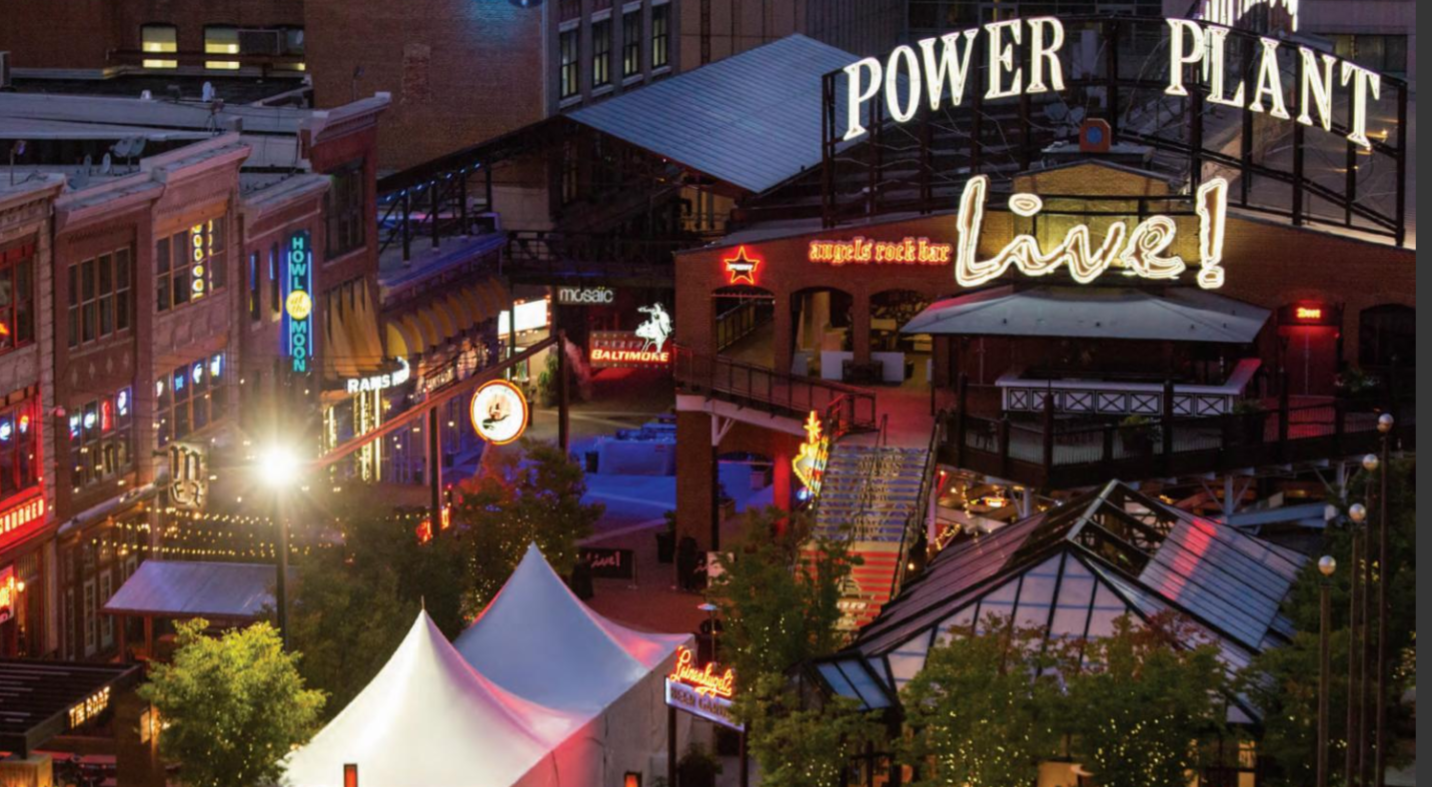 President’s Reception
Friday, October 21, 2022
Power Plant Live
FEATURES

Multiple unique venues
Canopied roof over the Plaza
Stage for LIVE music
Games
Multiple TV screens
Anticipated attendance between 500 and 750 people
Stage Sponsorship Includes:- 8’ x 4’ Banner overlooking stage- 5 table decals inside the venue- Logo and recognition on screens within the venue- Meter Board thanking the sponsors with your logo- Recognition in Mobile App and wherever the President’s Reception is includedTwo opportunities availableSponsorship fee, each@ $15,000
Your logo
Your Logo
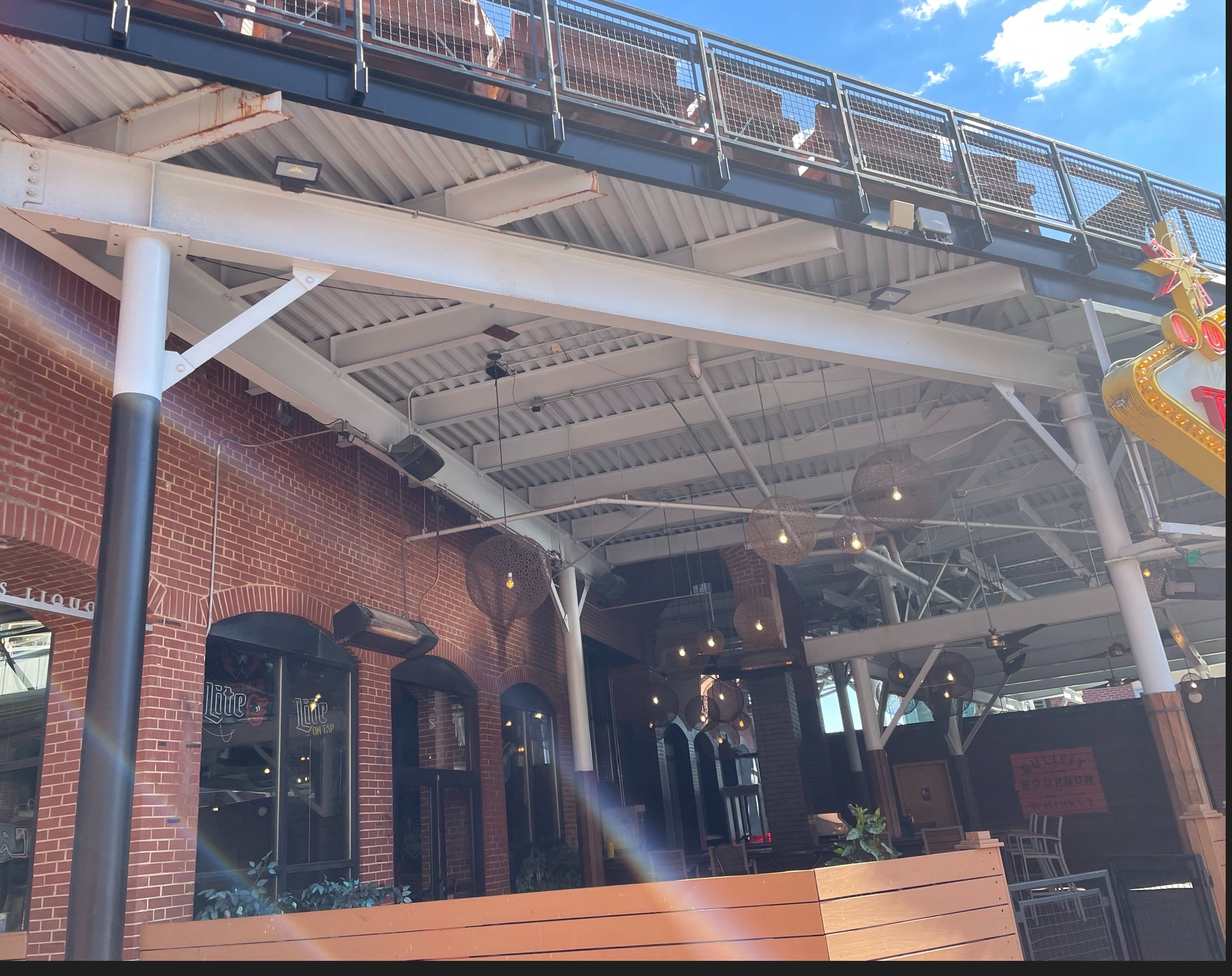 Entrance Sponsor
Banner, 10’ x 5’ hanging at the entrance
Logo and recognition on screens within the venue
Meter Board thanking the sponsors with your logo
Recognition in Mobile App and wherever the President’s Reception is included

Sponsorship Fee: $15,000
Your Logo / Message
Questions, Please Contact Us At:
Lisa Koch:  Exhibits and Sponsorships
lkoch@conventusmedia.com
(617) 285-2320

Kathleen Noonan: Exhibits and Sponsorship
knoonan@conventusmedia.com
(781) 375-8584

Sharon Popielewski:  Business and Resource Development/ Corporate Support
Spopielewski@aapmr.org
(847) 737-6048